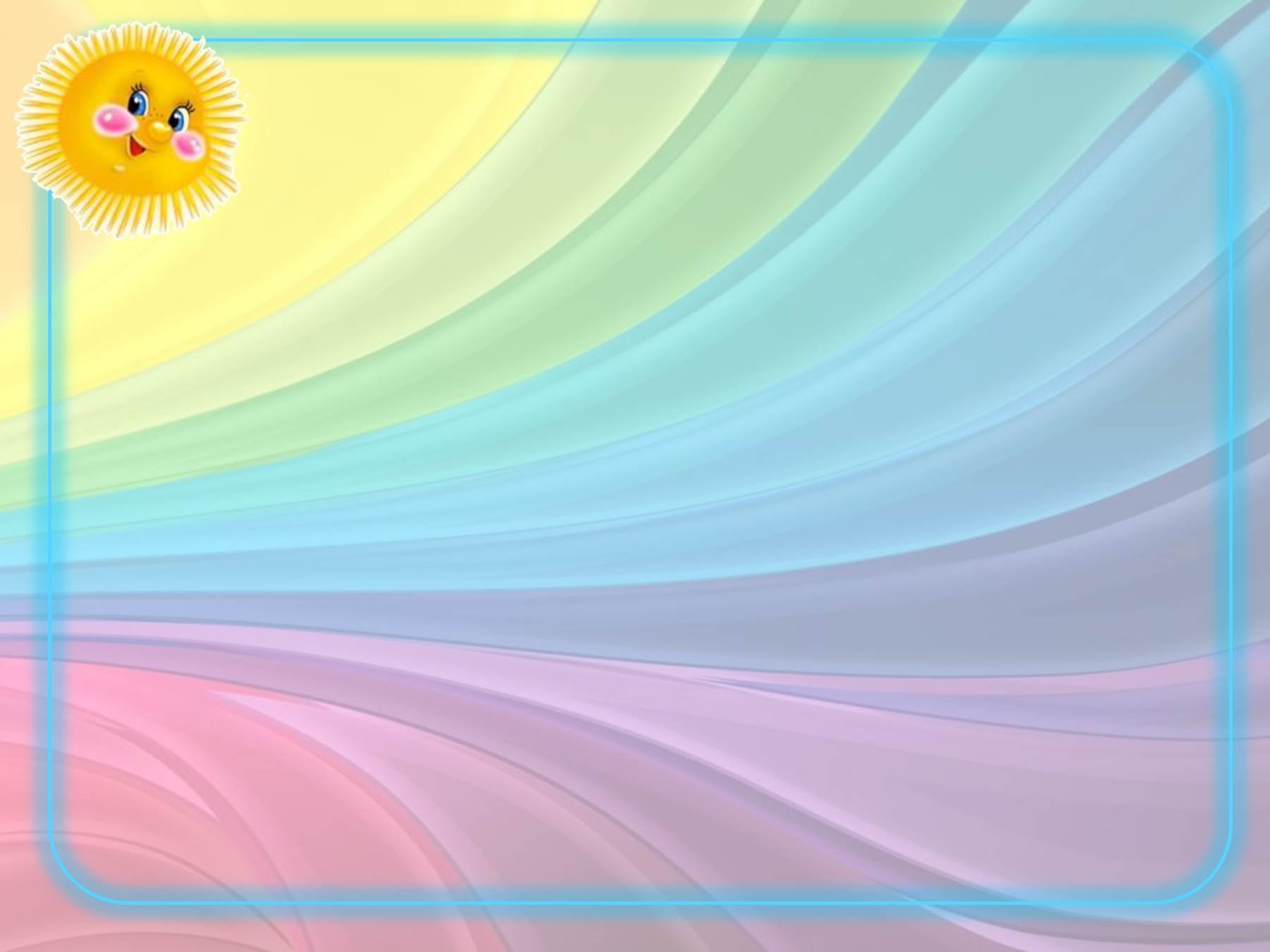 «Психогимнастика как метод сохранения и укрепления психологического здоровья детей в ДОУ»
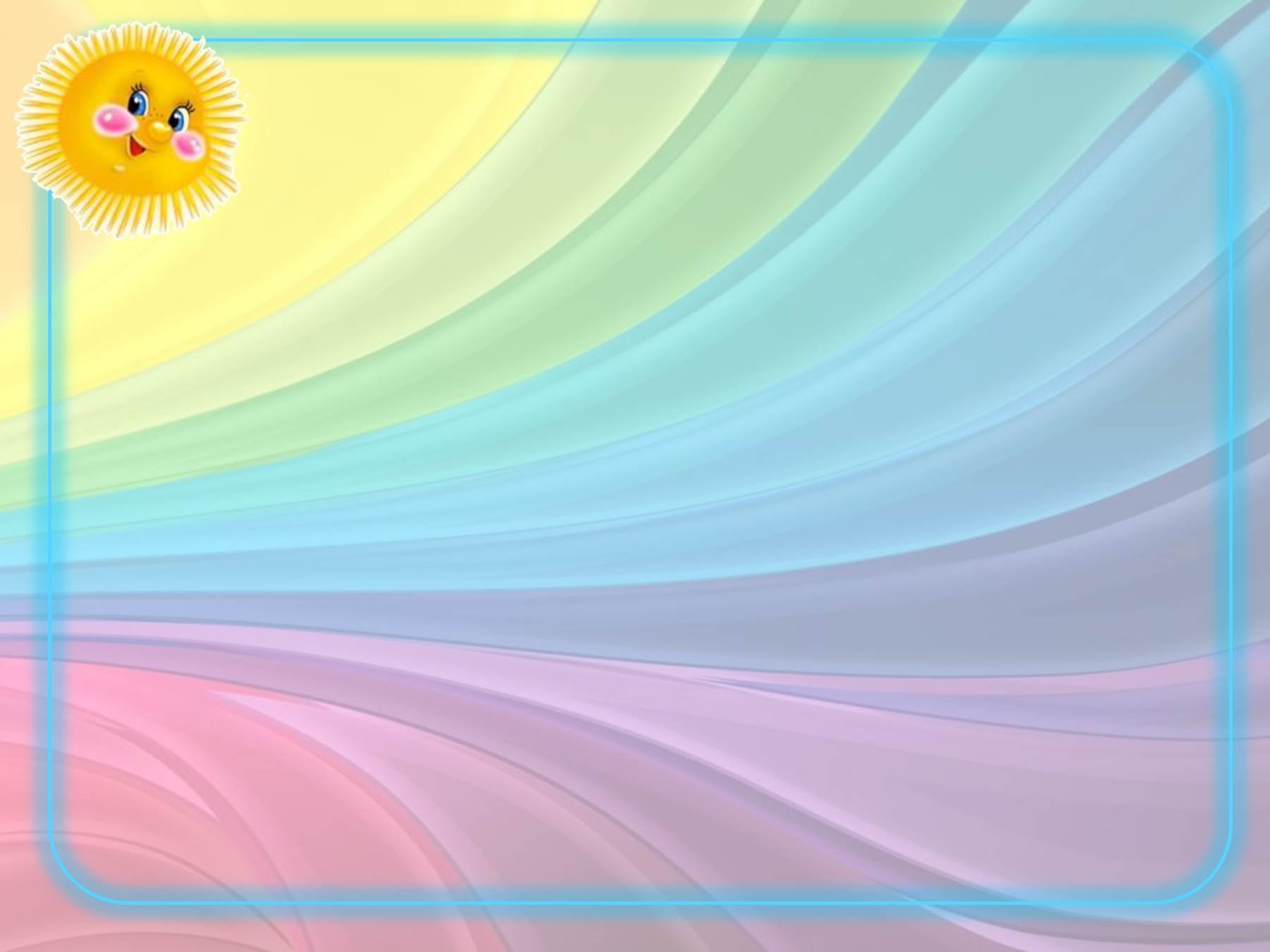 Термин «психогимнастика» появился в 1970-х гг. благодаря  чешскому психологу Г.  Юновой, которая разработала  систему приемов на основе психодрамы, где речь шла о  невербальных упражнениях.
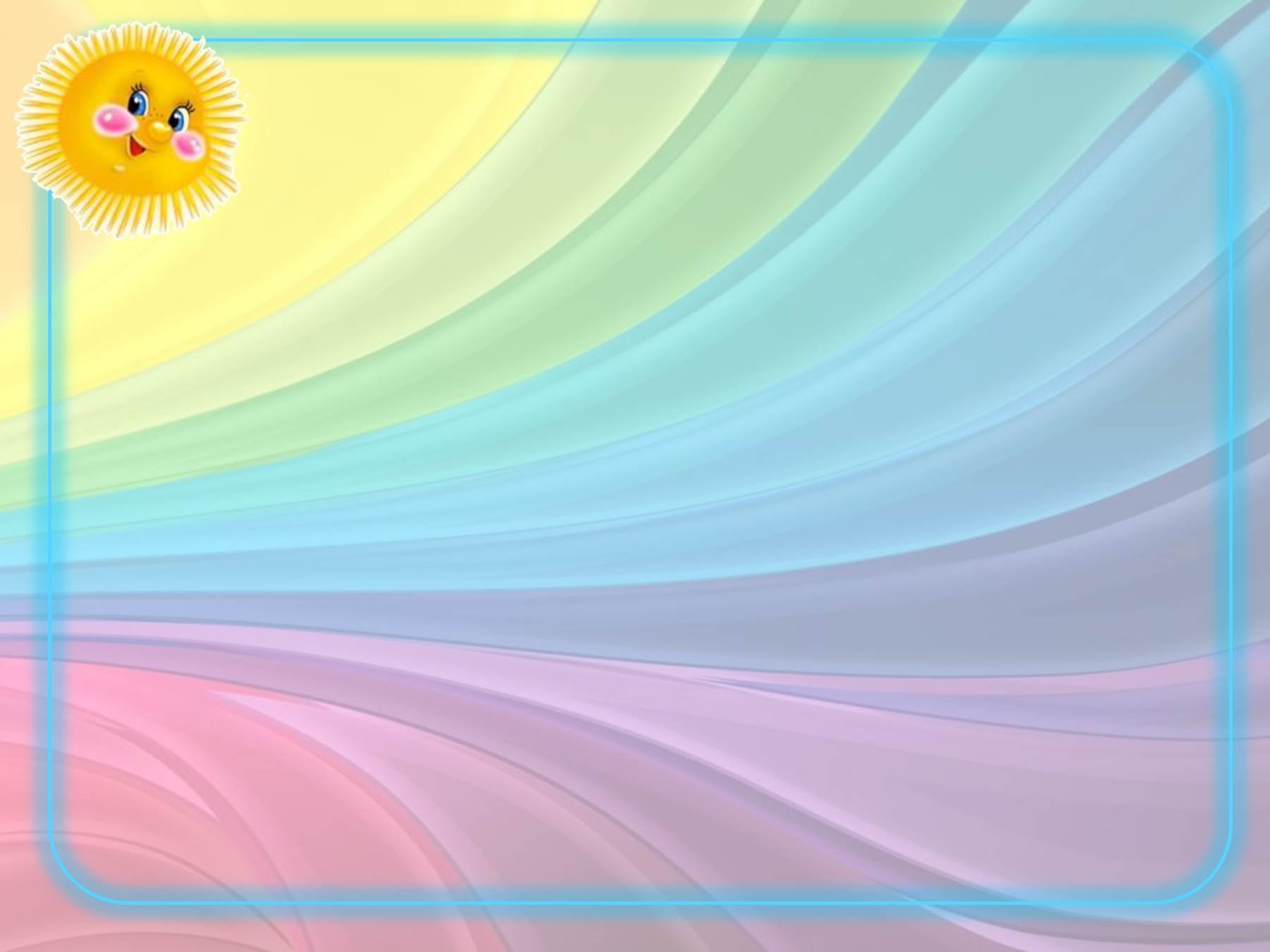 Психогимнастика – это курс специальных занятий (этюдов, упражнений и игр), направленных на развитие и коррекцию различных сторон психики ребенка (как ее познавательной, так и эмоционально-личностной сферы).Психогимнастика примыкает к психолого-педагогическим и психотерапевтическим методикам, общей задачей которых является сохранение психического здоровья и предупреждение эмоциональных расстройств у детей.
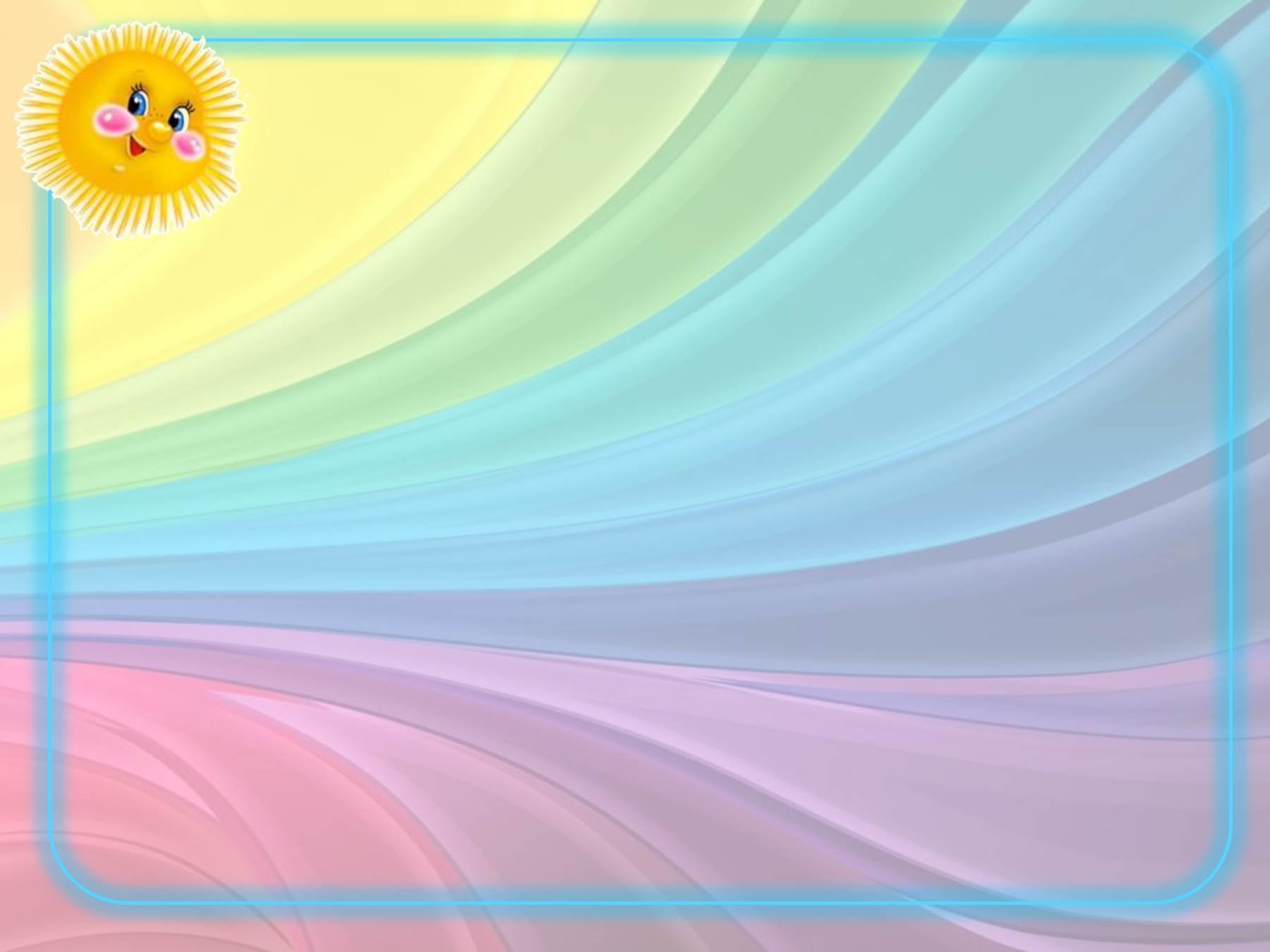 Известный психиатр Б. Д. Карвасарский в «Психотерапевтической энциклопедии» дает следующее определение психогимнастике:
    Психогимнастика -  один из невербальных методов групповой психотерапии, в основе которого лежит использование двигательной экспрессии в качестве главного средства коммуникации в группе. То есть ее смысл заключается в выражении переживаний, проблем, эмоций посредством движений, мимики и жестов.
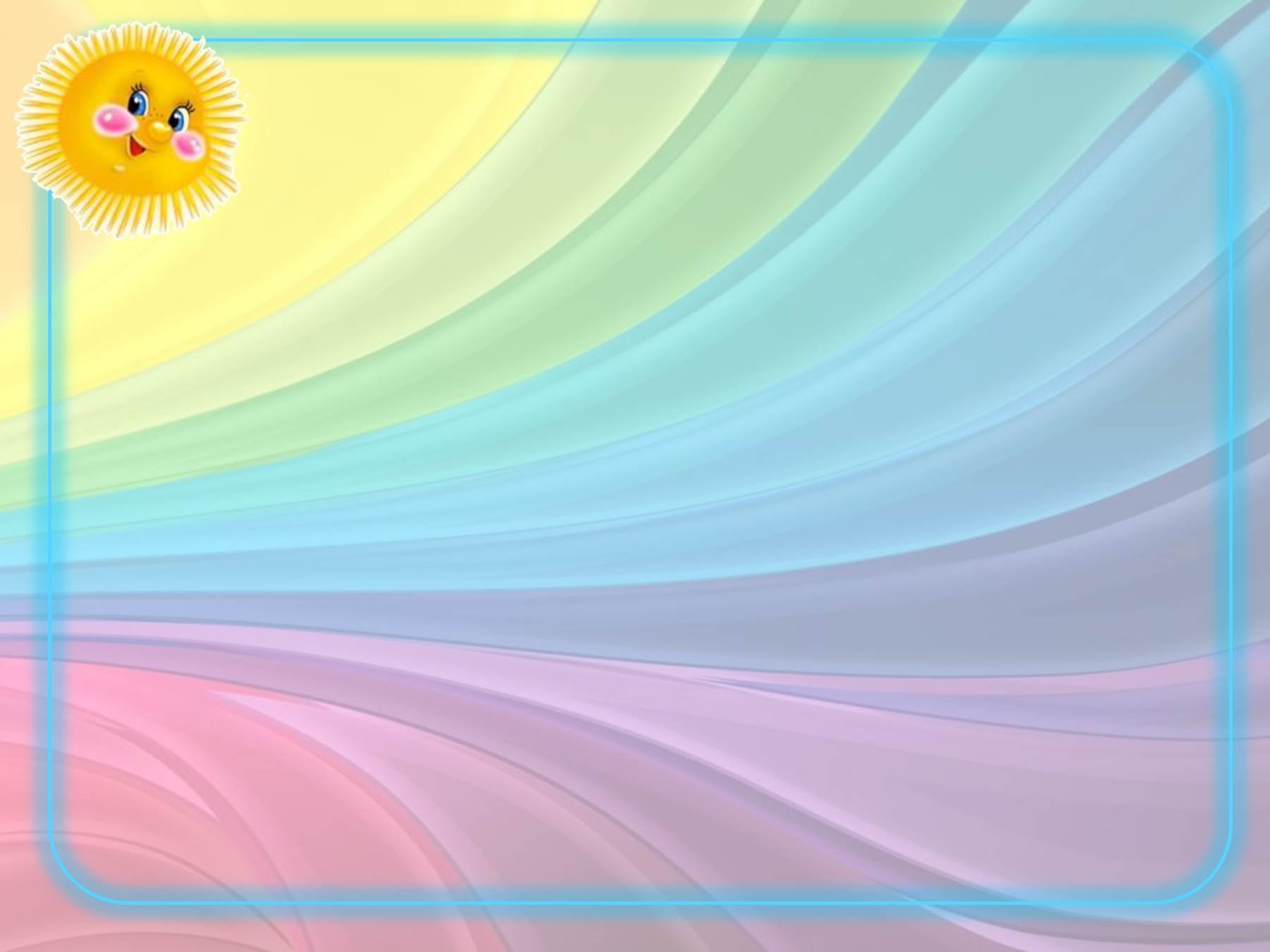 Основные достоинства психогимнастики:
игровой характер упражнений (опора на ведущую деятельность детей дошкольного возраста);
сохранение эмоционального благополучия детей;
опора на воображение;
возможность использовать групповые формы работы.
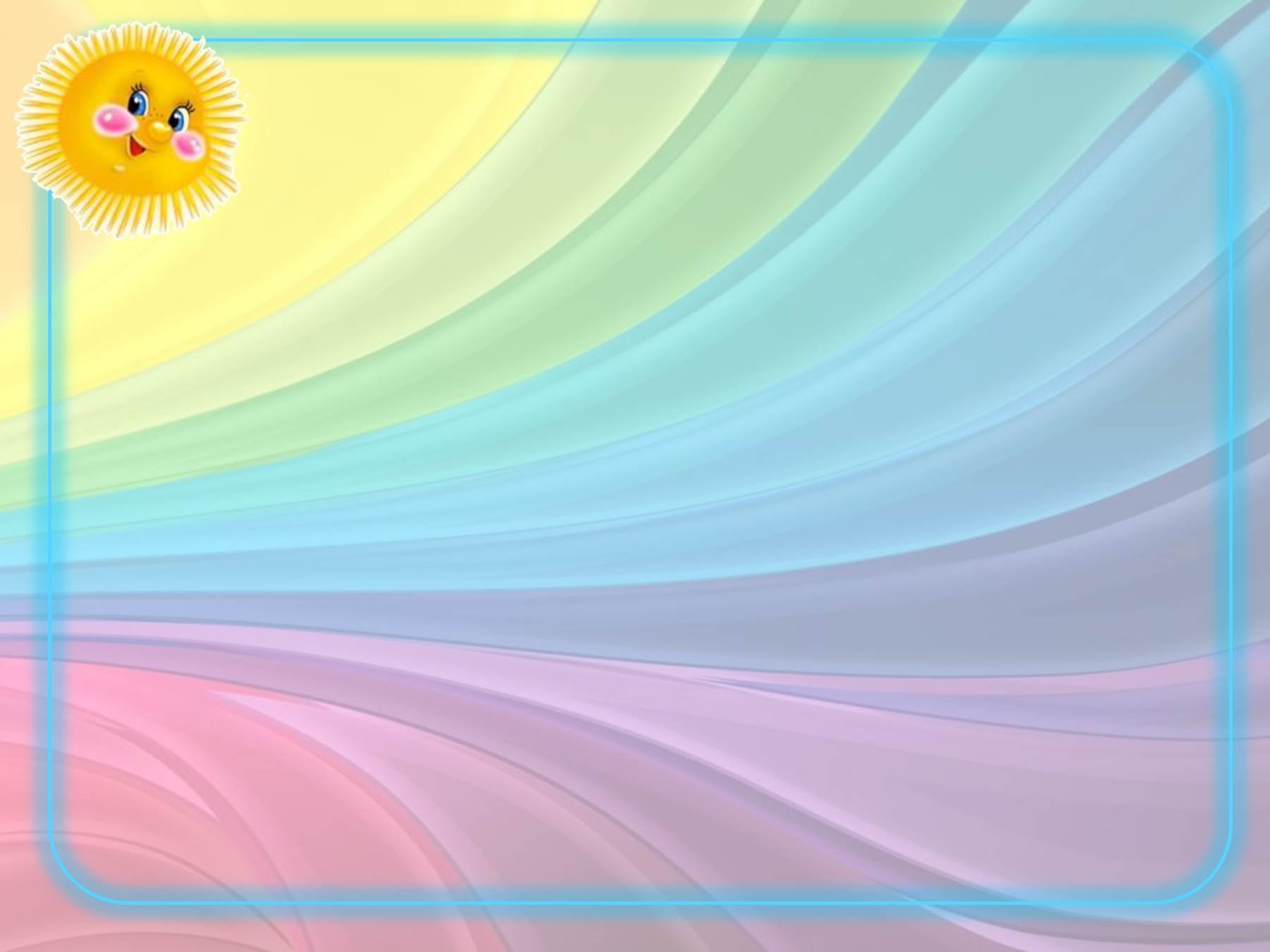 Цели психогимнастики:
опора на естественные механизмы в развитии ребенка;
преодоление барьеров в общении, понимании себя и других;
снятие психического напряжения и сохранение эмоционального благополучия ребенка;
создание возможности для самовыражения;
развитие словесного языка чувств (называние эмоций ведет к эмоциональному осознанию ребенком себя).
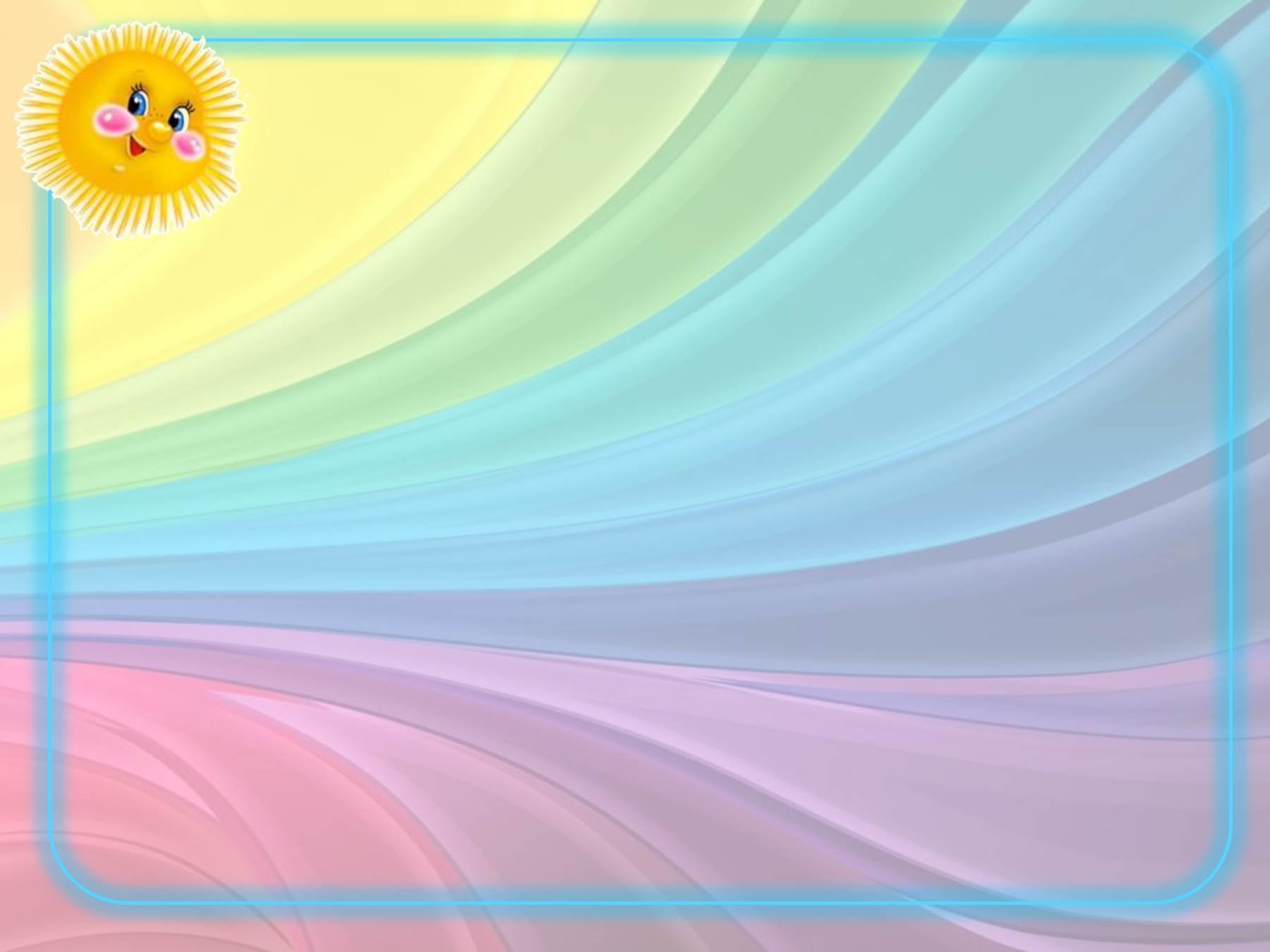 Проводя с детьми игры, игровые упражнения, занятия, необходимо соблюдать ряд принципов:
относиться к детям, к их потребностям уважительно и доброжелательно;
каждого ребенка принимать таким, какой он есть;
не допускать упреков и порицаний за неуспех;
занятия проходят в игровой, занимательной форме, чтобы вызывать у детей живой интерес;
давать положительную эмоциональную оценку любому достижению ребенка;
развивать у детей способность к самостоятельной оценке своей работы;
создавать на занятиях чувство безопасности и дозволенности в системе отношений, благодаря чему они могут свободно исследовать и выражать свое «я»;
постепенность развивающе-коррекционного процесса, не предпринимается попыток его ускорить. У каждого ребенка свой срок и свой час постижения.
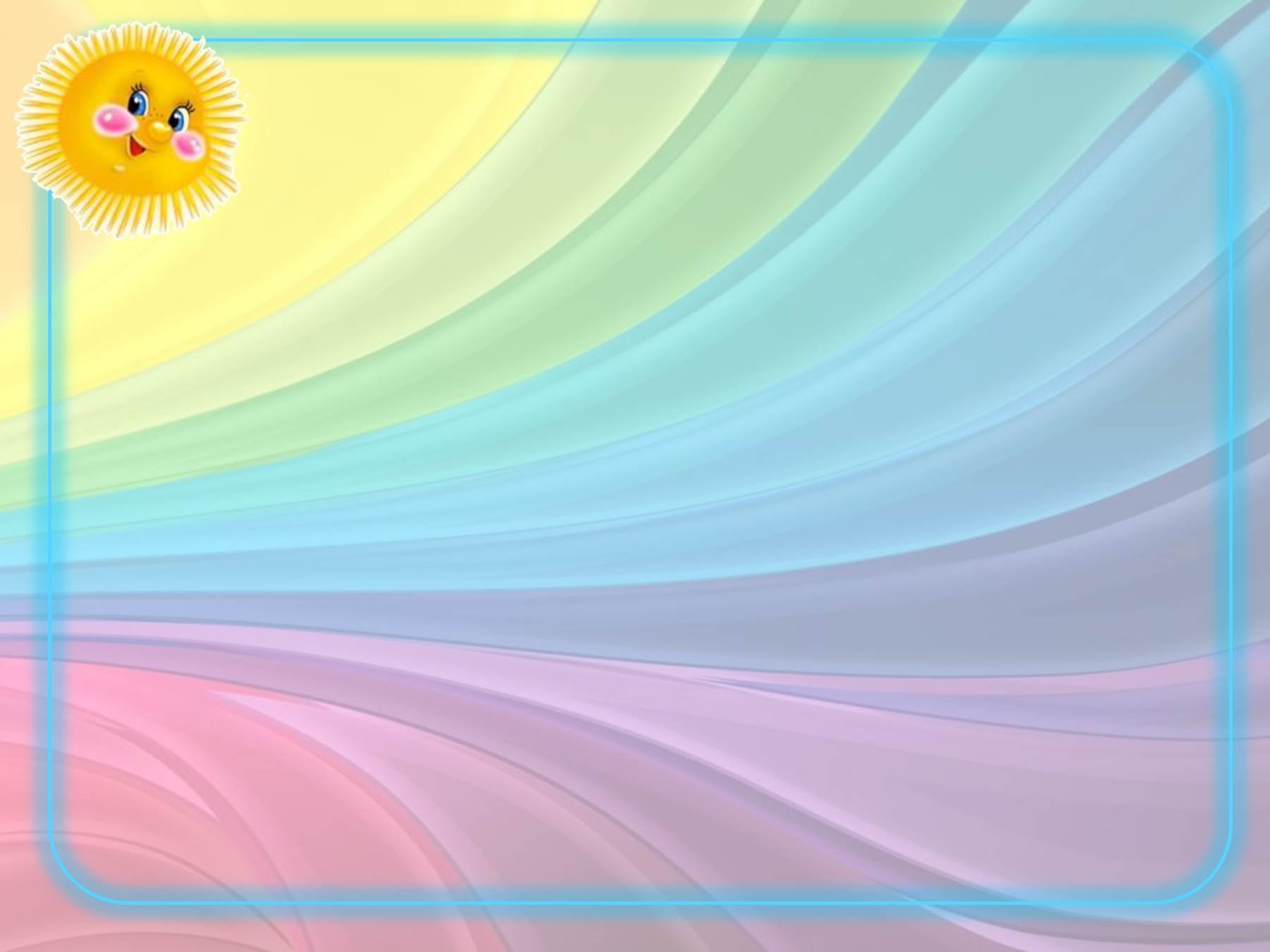 " Зайчики и слоники"Цель игры: дает возможность ребенку ощутить себя сильным, смелым, повышает самооценку.Сначала предложите ребенку быть несмелым зайчиком. Спросите, что делает зайчик, когда ощущает опасность? Дрожит. Покажите это. Пригибает ушки, старается быть меньше, стать незаметнее, лапки и хвостик трясутся. Пусть ребенок повторяет. Попросите показать, что чувствует зайчик, когда слышит шаги человека. Скажите, что убегает. Пусть ребенок убежит в другую сторону комнаты. А что делают зайчики, когда слышат волка? Пусть убегает в другую комнатуА теперь мы будет слониками. Сильными, смелыми. Покажите, чтобы ребенок повторил, как бесстрашно, свободно ходят слоны. Что слоны делают, когда видят человека. Бояться? Нет. Они дружат с человеком и спокойно идут дальше. Покажите это вместе. Что делают слоны, когда видят тигра. Не боятся. Показывайте с ребенком смелого слона.После обсудите с ребенком, кем ему понравилось быть больше всего.
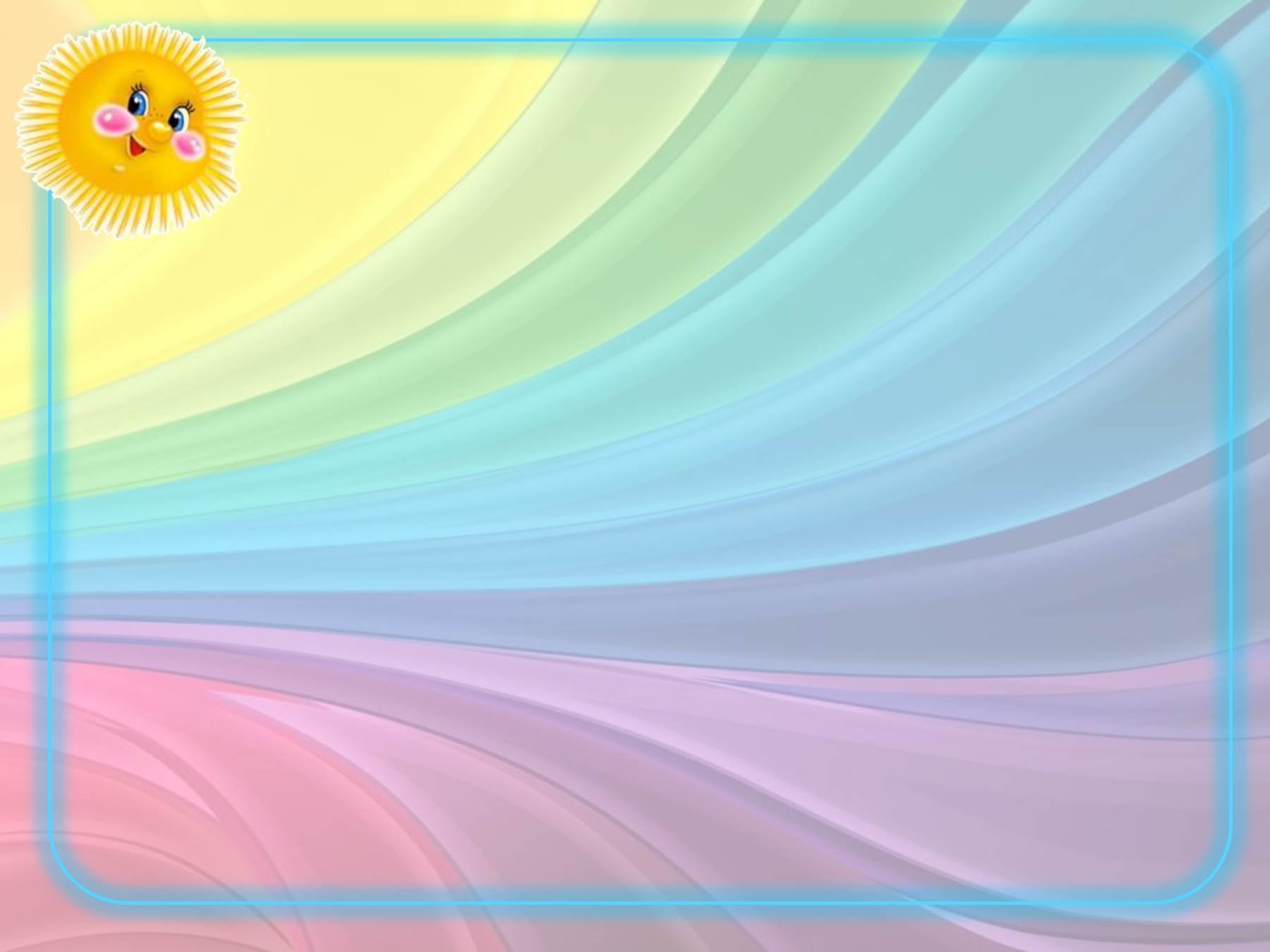 «Тише!»
Цель: развитие волевой саморегуляции.Мышонок хочет пройти по тропинке, на которой лежит кот. Он, то идет на пальчиках, то останавливается и, приложив указательный пальчик к губам, показывает: «Тише!», брови при этом должны подниматься к верху.
 
«Ласковый котенок»
Цель: выражение удовольствия, радости.Ребенок представляет у себя на руках котенка, который ластится, мурлычет. А потом сам становится этим котенком и подставляет голову взрослому, чтобы тот его погладил, приласкал.
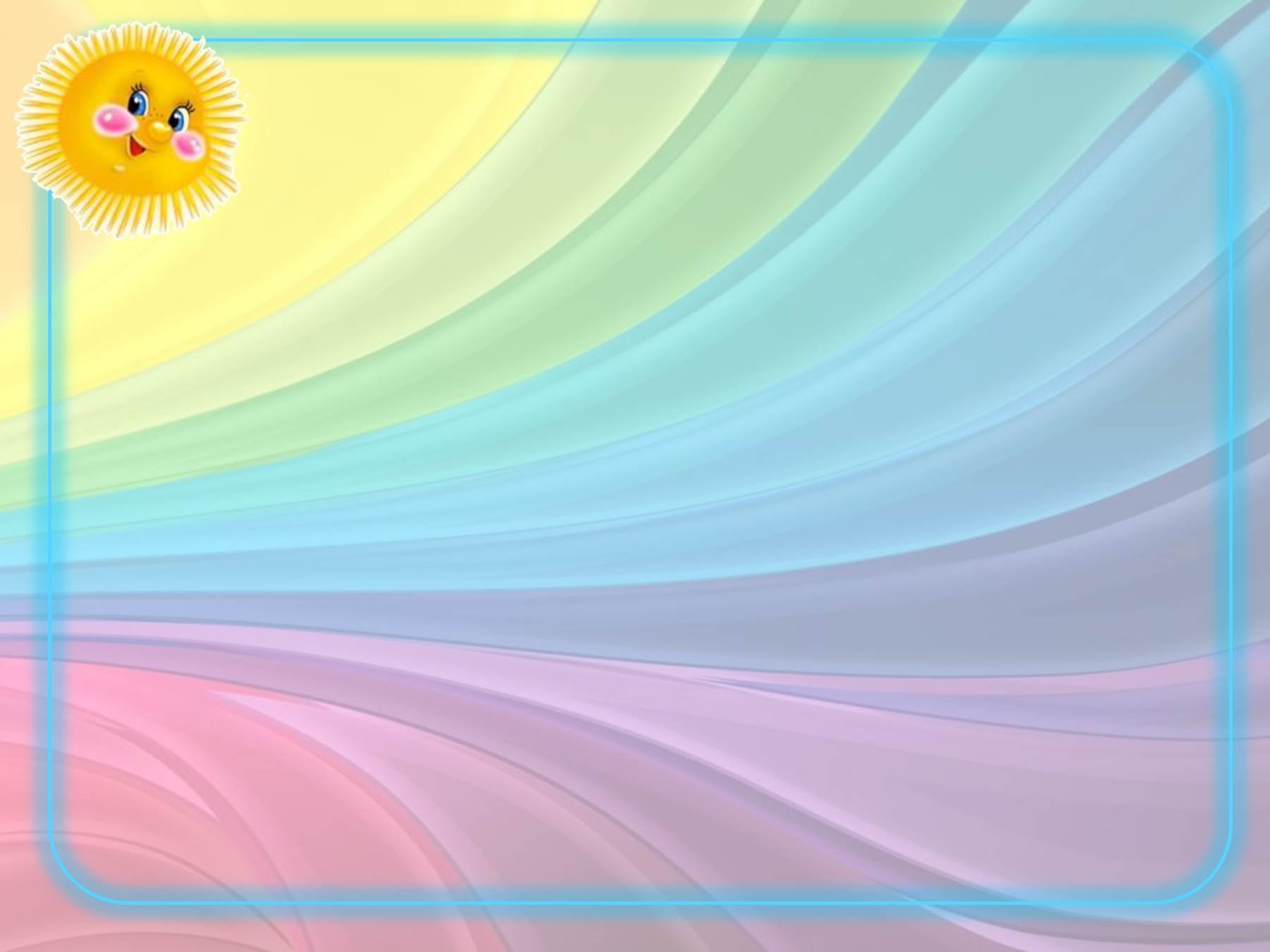 Старший дошкольный возраст
«Тень»
Цель: развитие внимания.Взрослый идет через поле, ребенок – на два-три шага позади, он – его тень. Тень должна точно воспроизвести действия человека (сорвать цветок, наклонится за камушком и т.д.)
«Хочется спать»
Цель: расслабление мышц.Саша хочет встречать Новый год вместе с родителями. Ему разрешили, но чем ближе к полуночи, тем сильнее хочется спать. Мальчик долго боролся со сном, и наконец уснул. Выразительные движения: зевание, верхние веки опущенные, брови поднятые, голова склоняется к низу, руки опущенные.
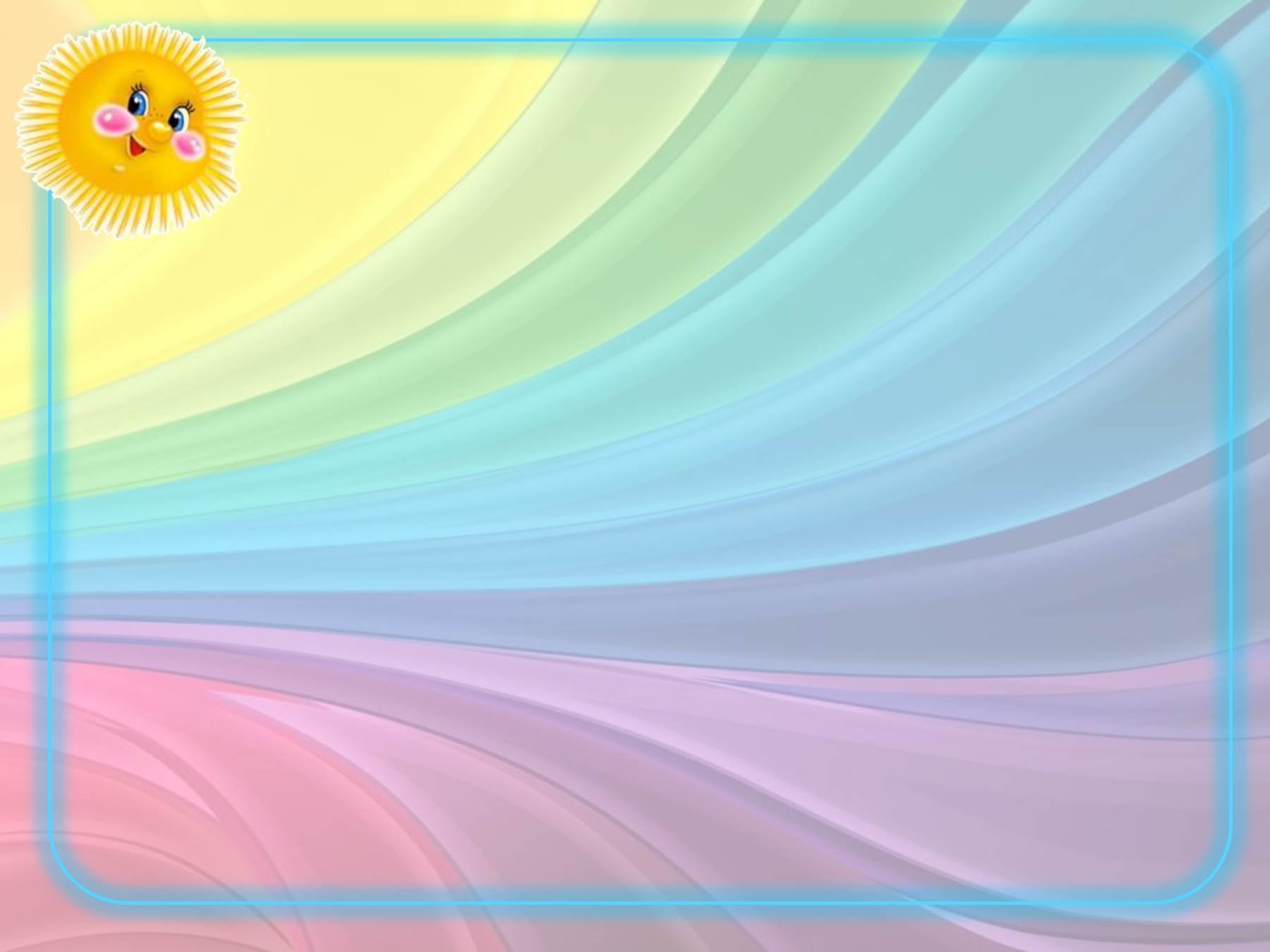 Спасибо за внимание!